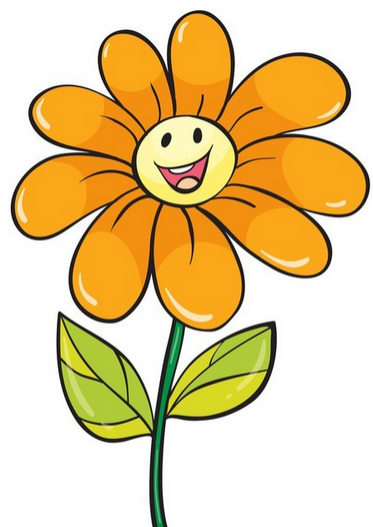 Wahlkurs Imkerei
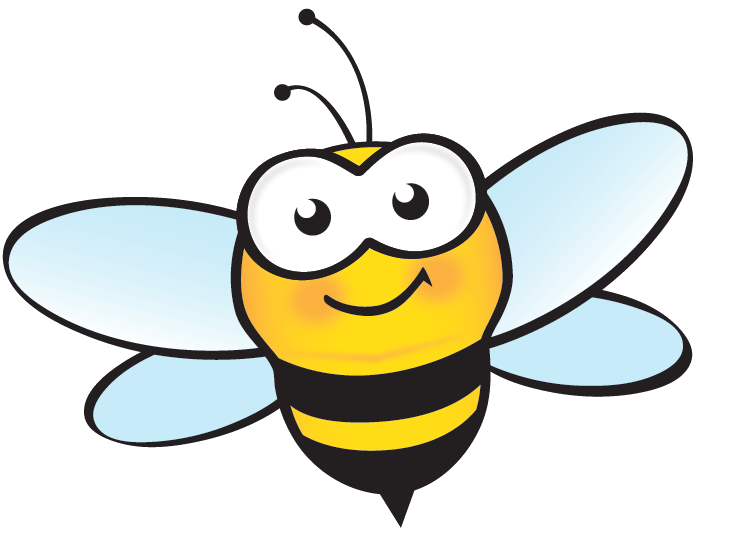 Wasserspender
P-Seminar Umweltschule
Besuch Bauernhof an den Projekttagen
Fair-Trade Schule
Spendenlauf für Umweltprojekt
Projekt-tage
SMV-Umwelt AG
„Plastikfreier“ Christkindlmarkt und „plastikfreies“ Schulfest
Klimaladen
Solaranlage
Energie-spardorf
Ordnungsdienst
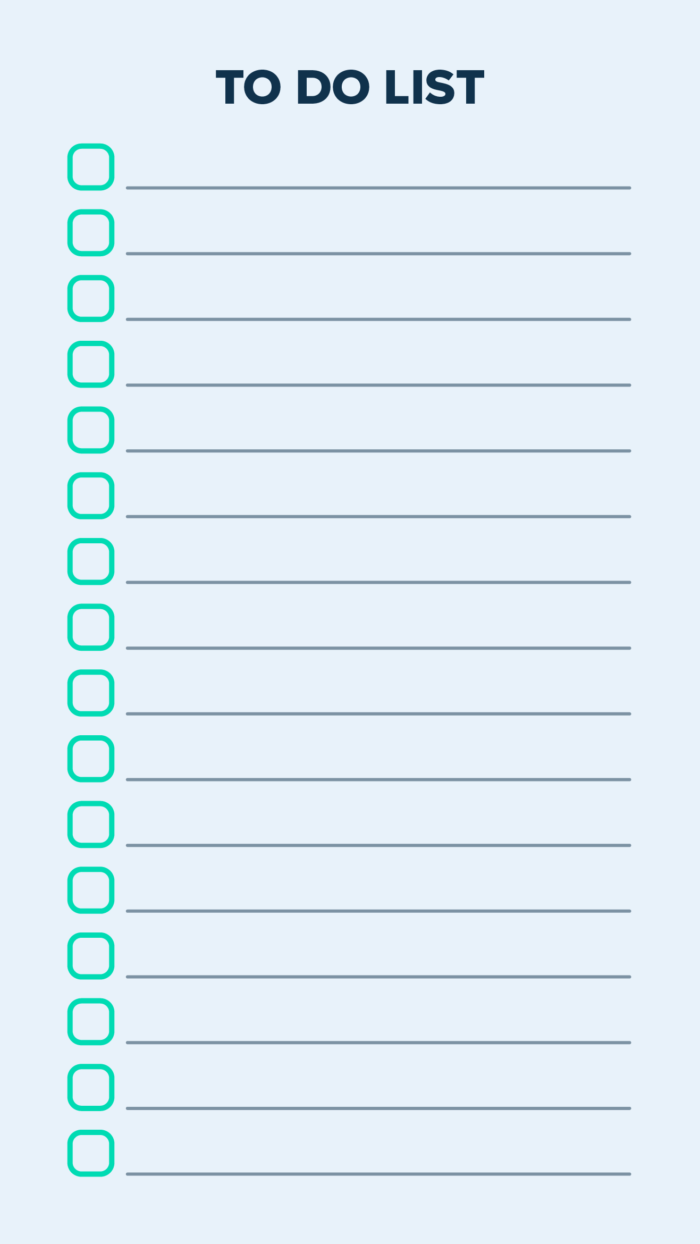 Mülltrennung im Lehrerzimmer
Bewusstsein schärfen
Umweltbeauftragter in den Klassen/Tafeldienst
Plastikfreier Tag
Blumenwiesen
Automaten
Kopierpapier
Zeitschaltuhren PCs
Externe Partner